«Лучший творческий уголок по ПДД!»
Подготовила Динер О.В
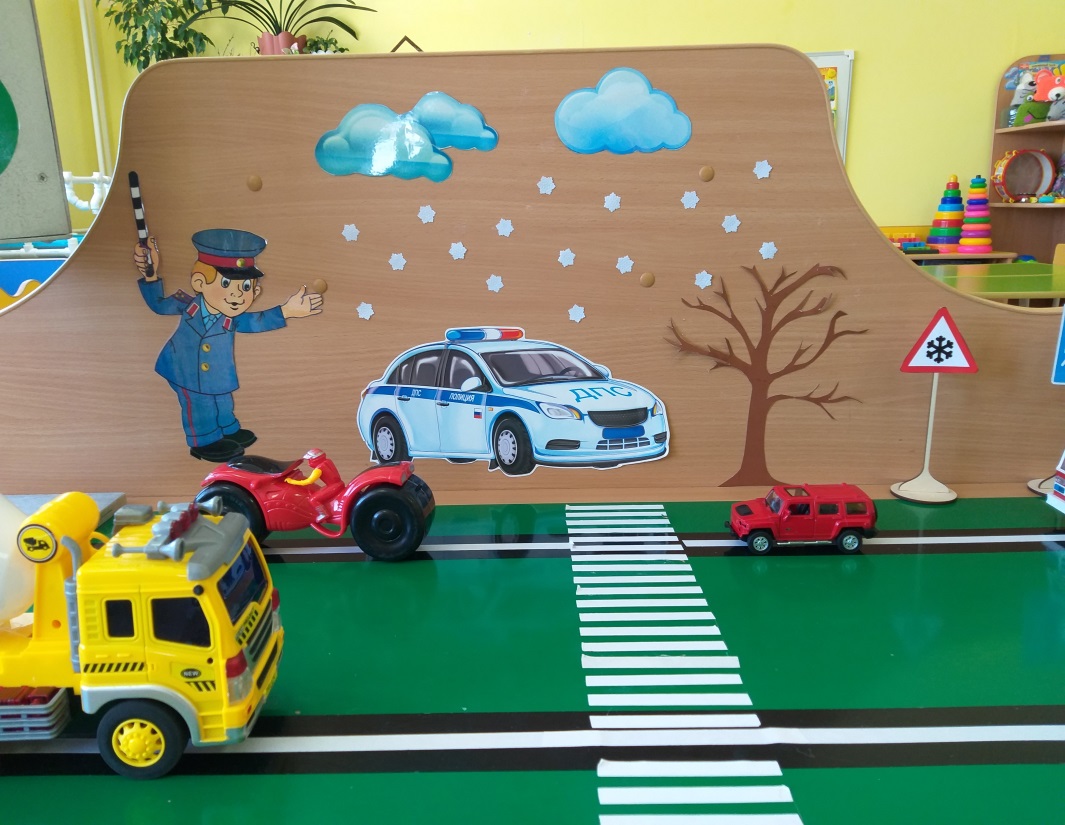 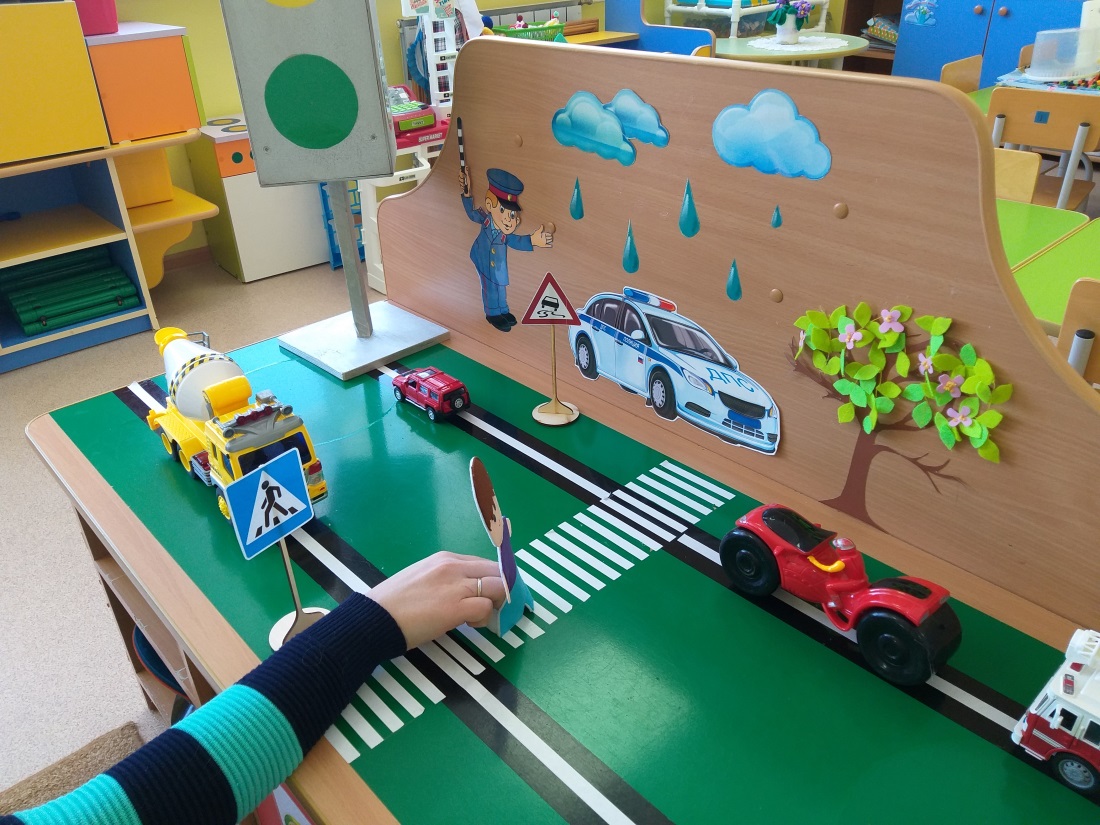 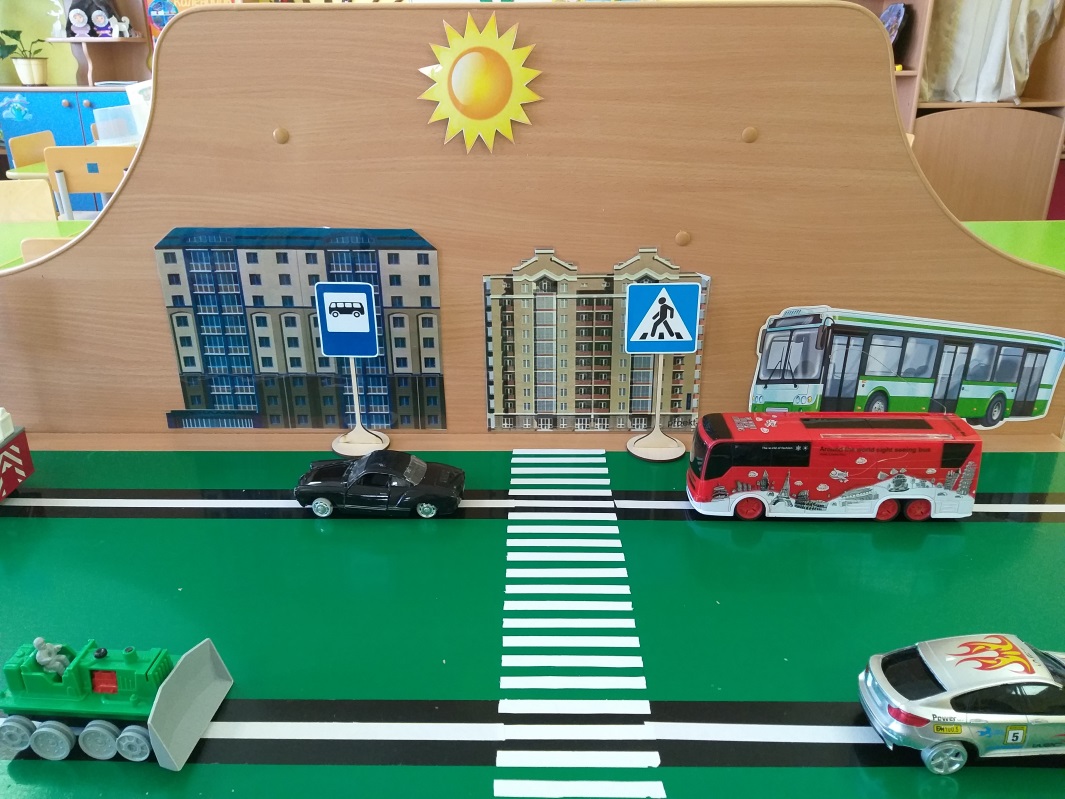 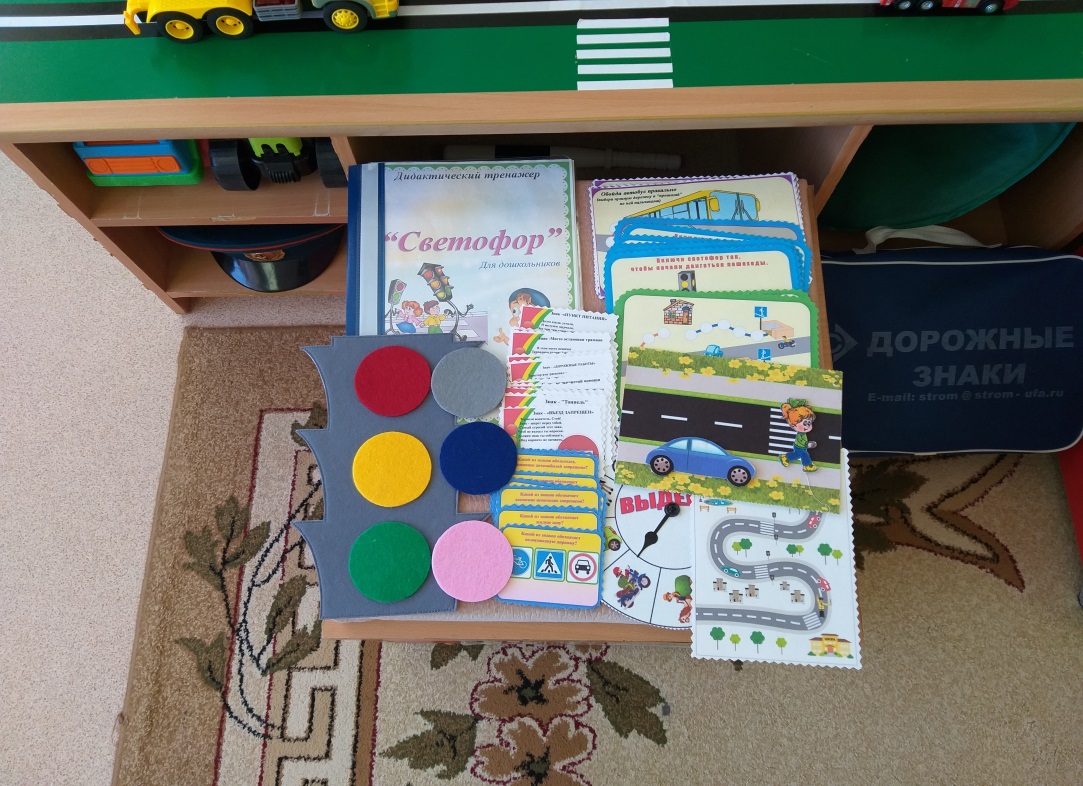 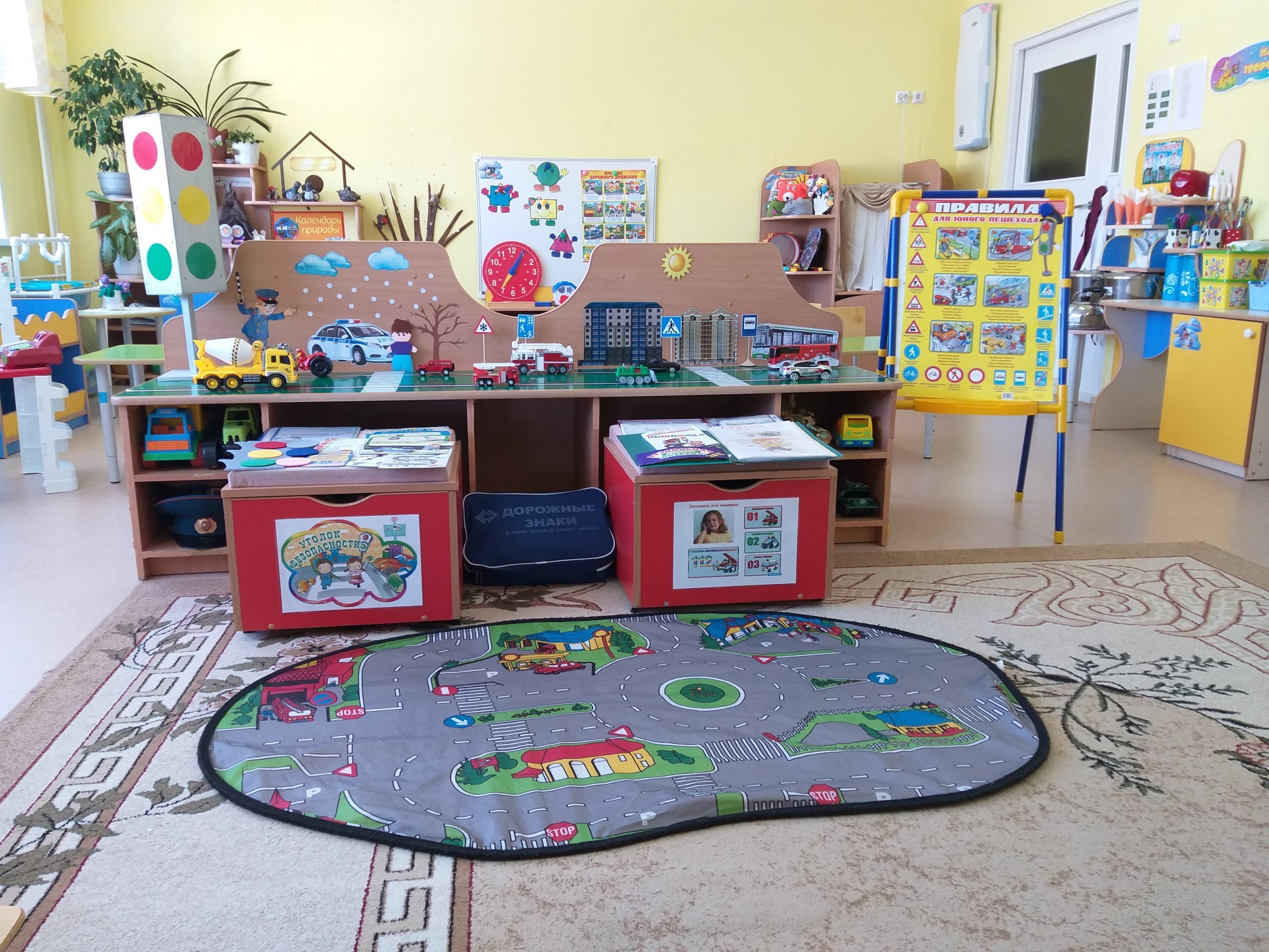 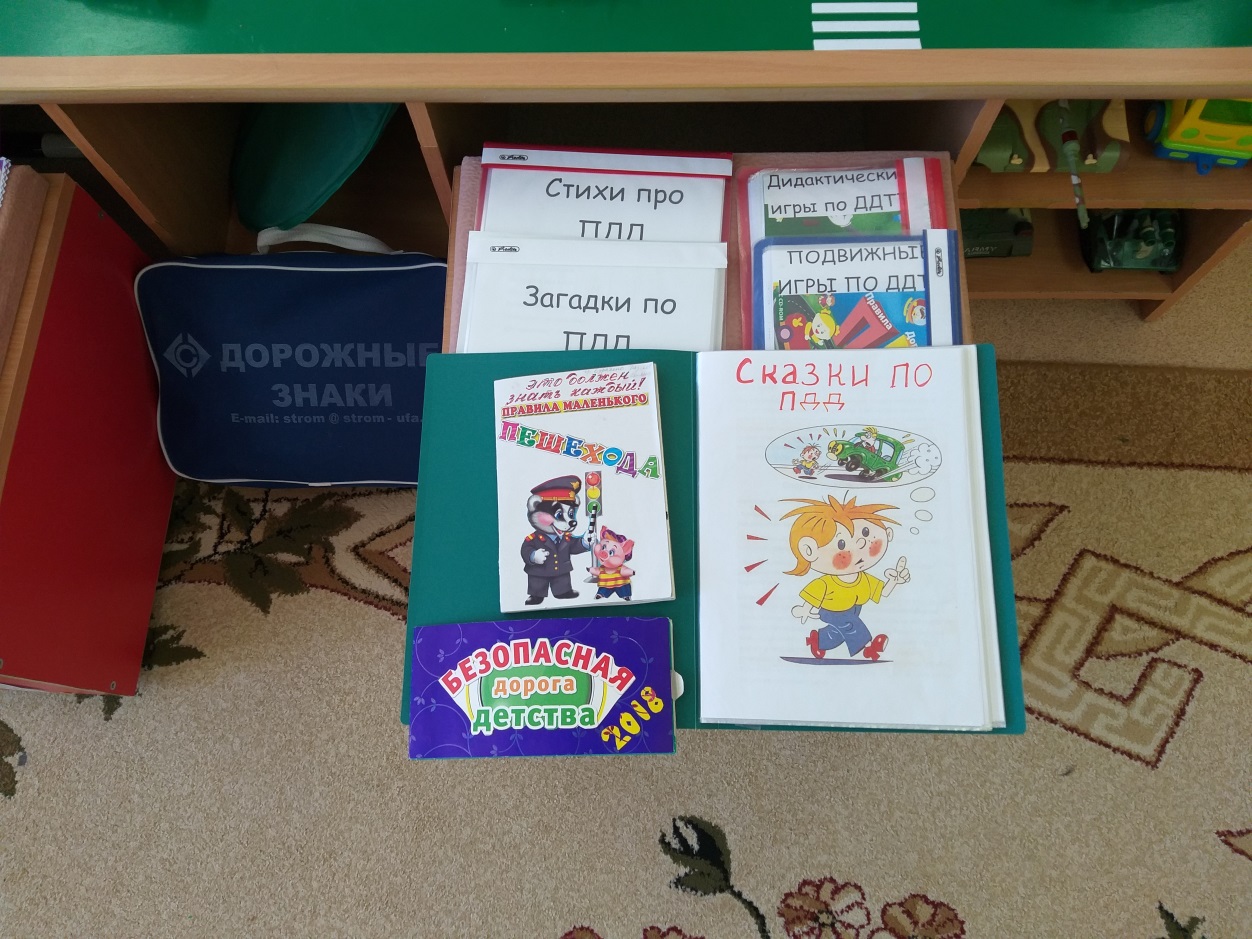 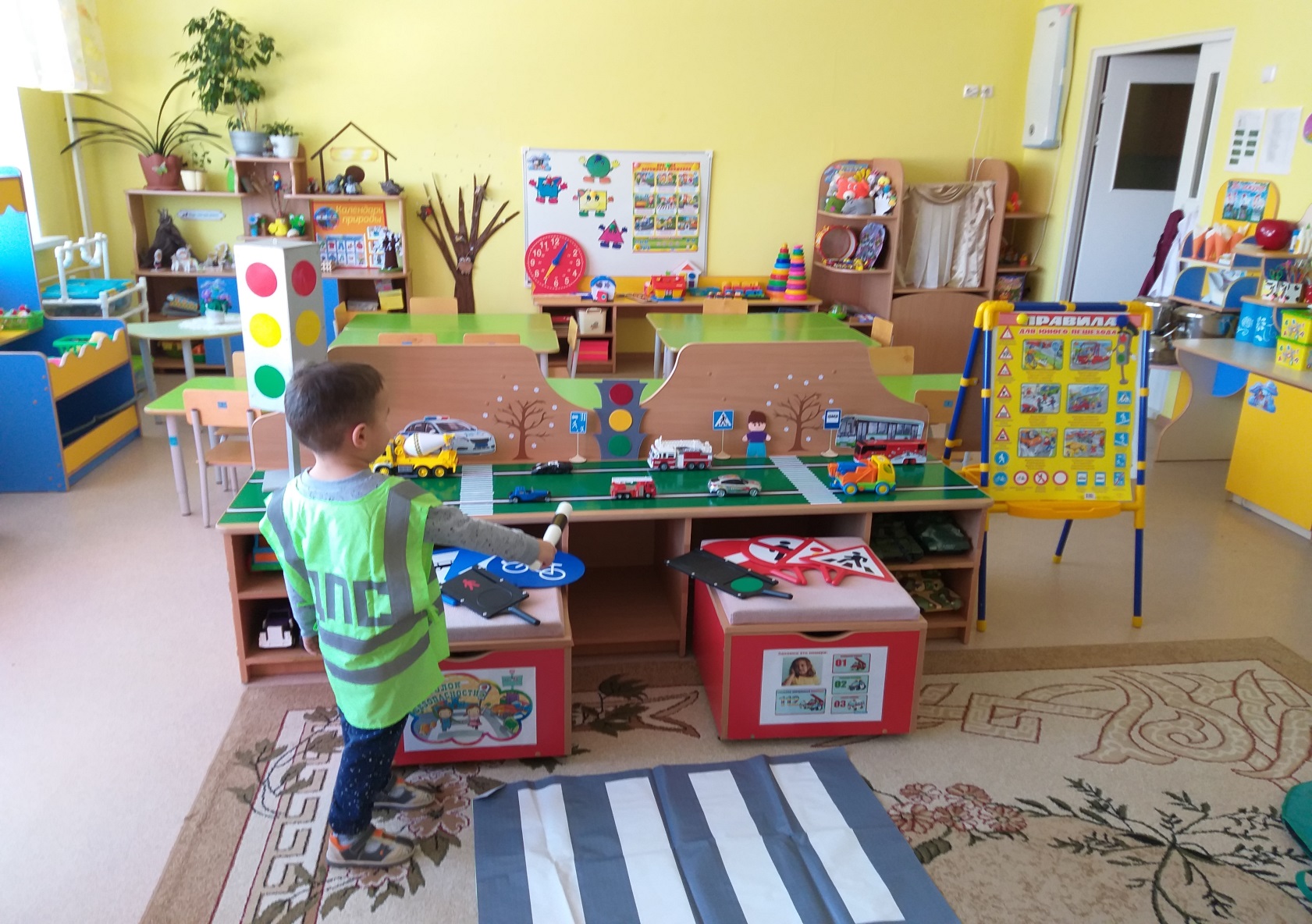 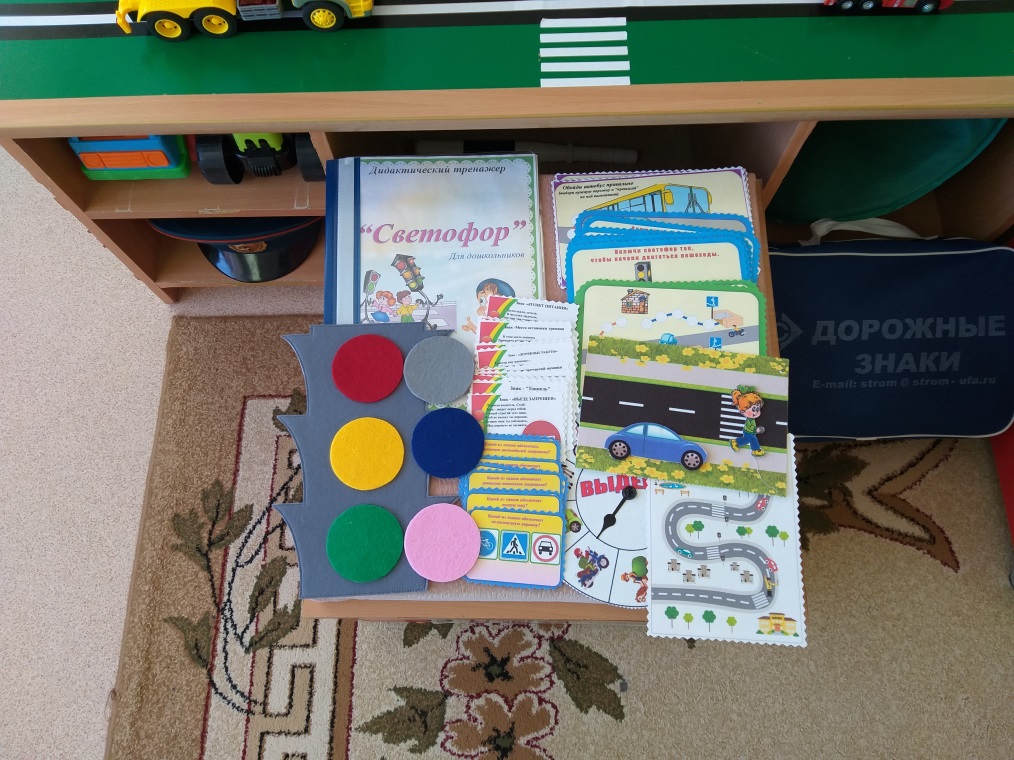 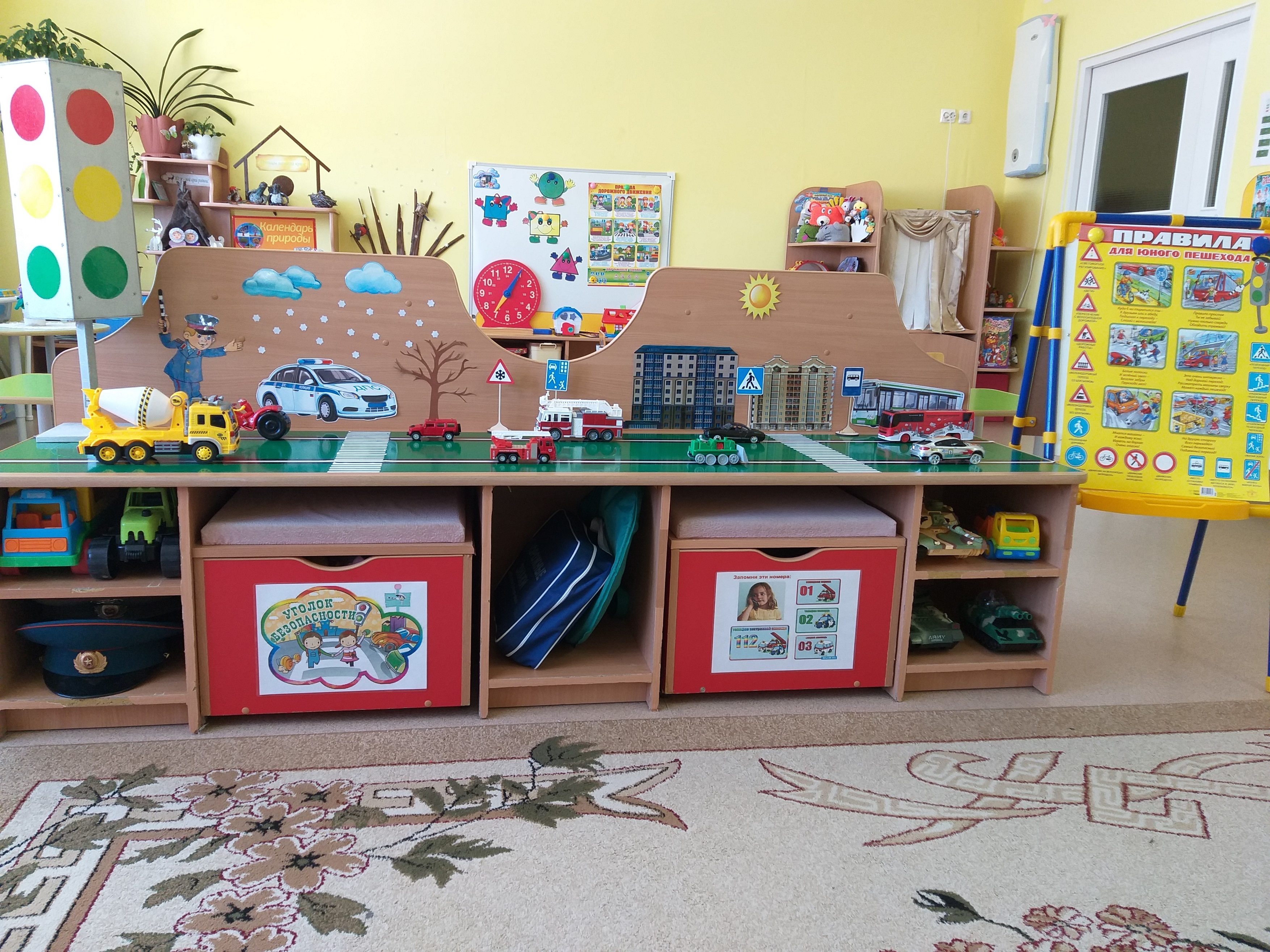